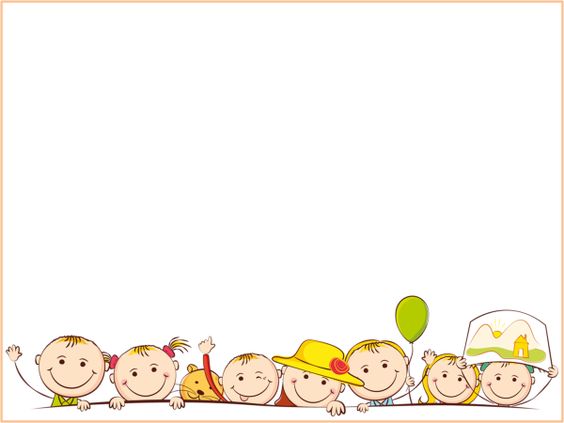 PHÒNG GIÁO DỤC VÀ ĐÀO TẠO QUẬN LONG BIÊN
TRƯỜNG MẦM NON GIANG BIÊN
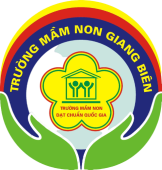 LĨNH VỰC PHÁT TRIỂN THẨM MỸ
Dạy hát: Nhà của tôi
Nghe hát: Gia đình nhỏ hạnh phúc to
Lứa tuổi: 4  - 5tuổi
Giáo viên: Trần Thị Trà My
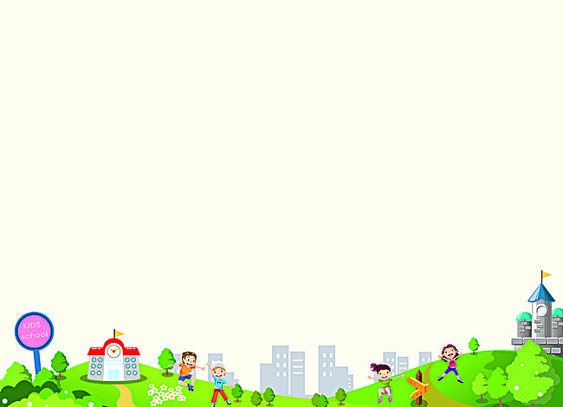 Câu đố: 
“ Cái gì để tránh nắng tránh mưa
Đêm được an giấc
Xưa nay vẫn cần” 
                               Là cái gì?
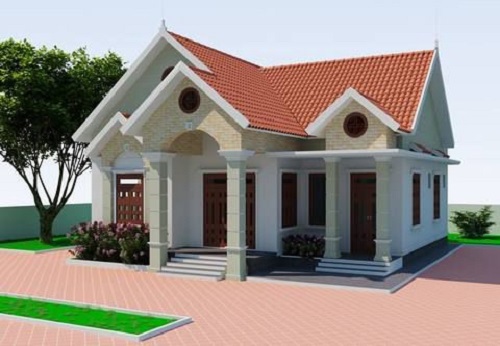 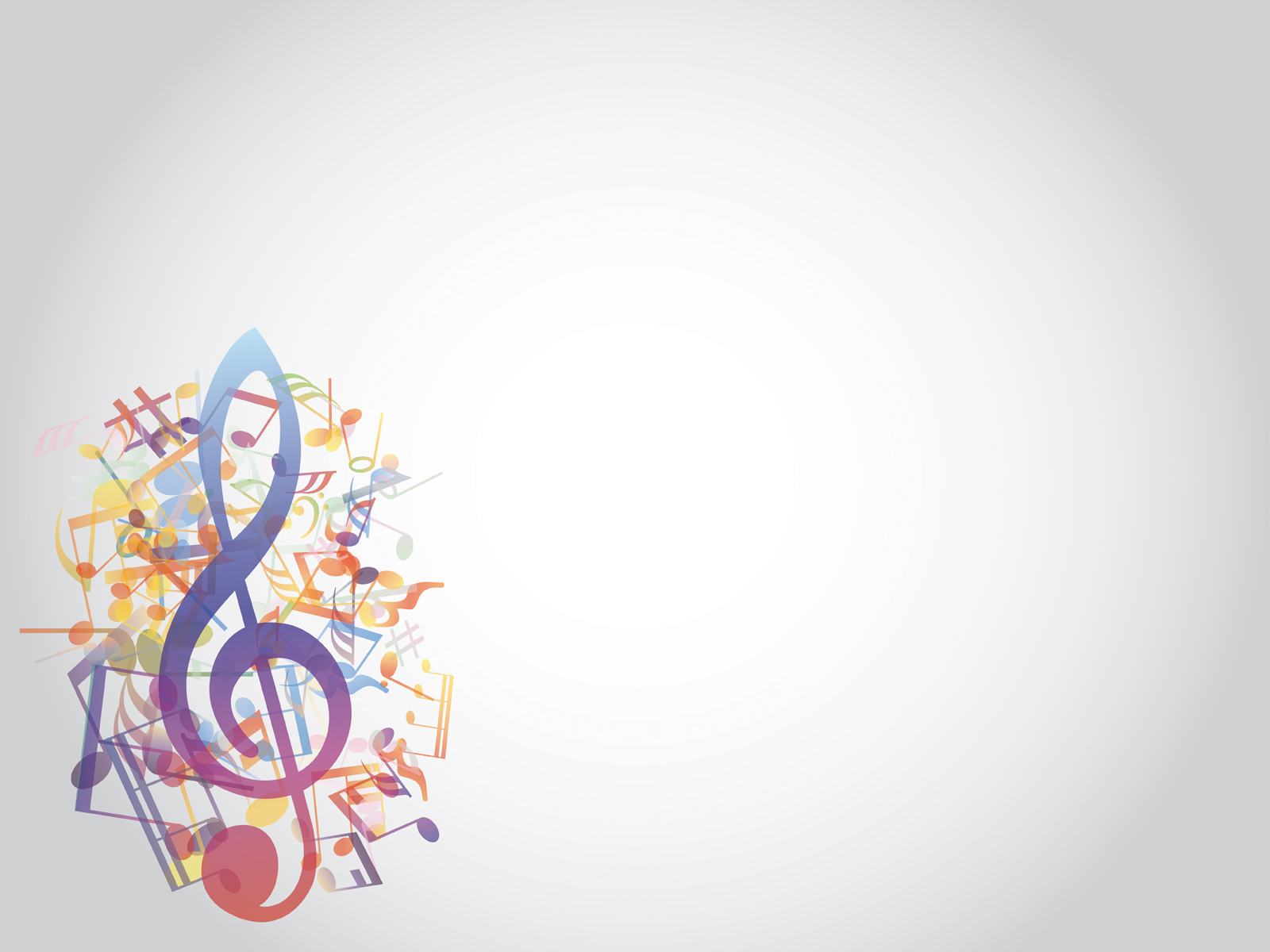 Hoạt động 1: 
Dạy hát “ Nhà của tôi”
Sáng tác: Thu Hiền
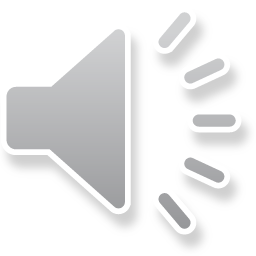 Tài năng tỏa sáng
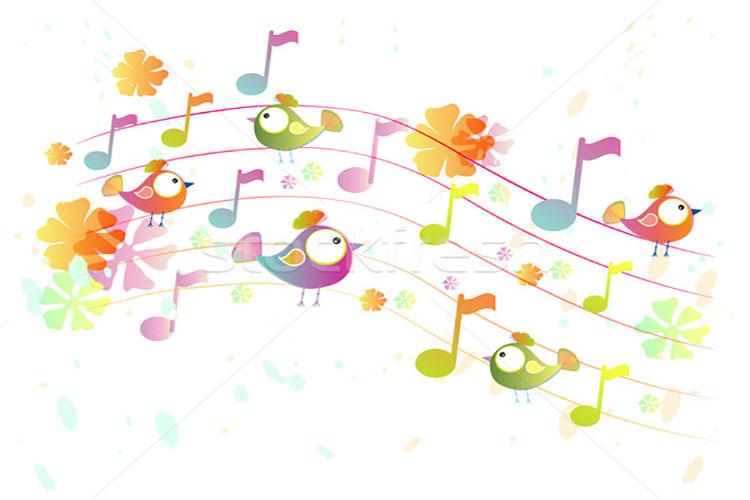 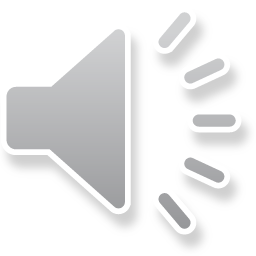 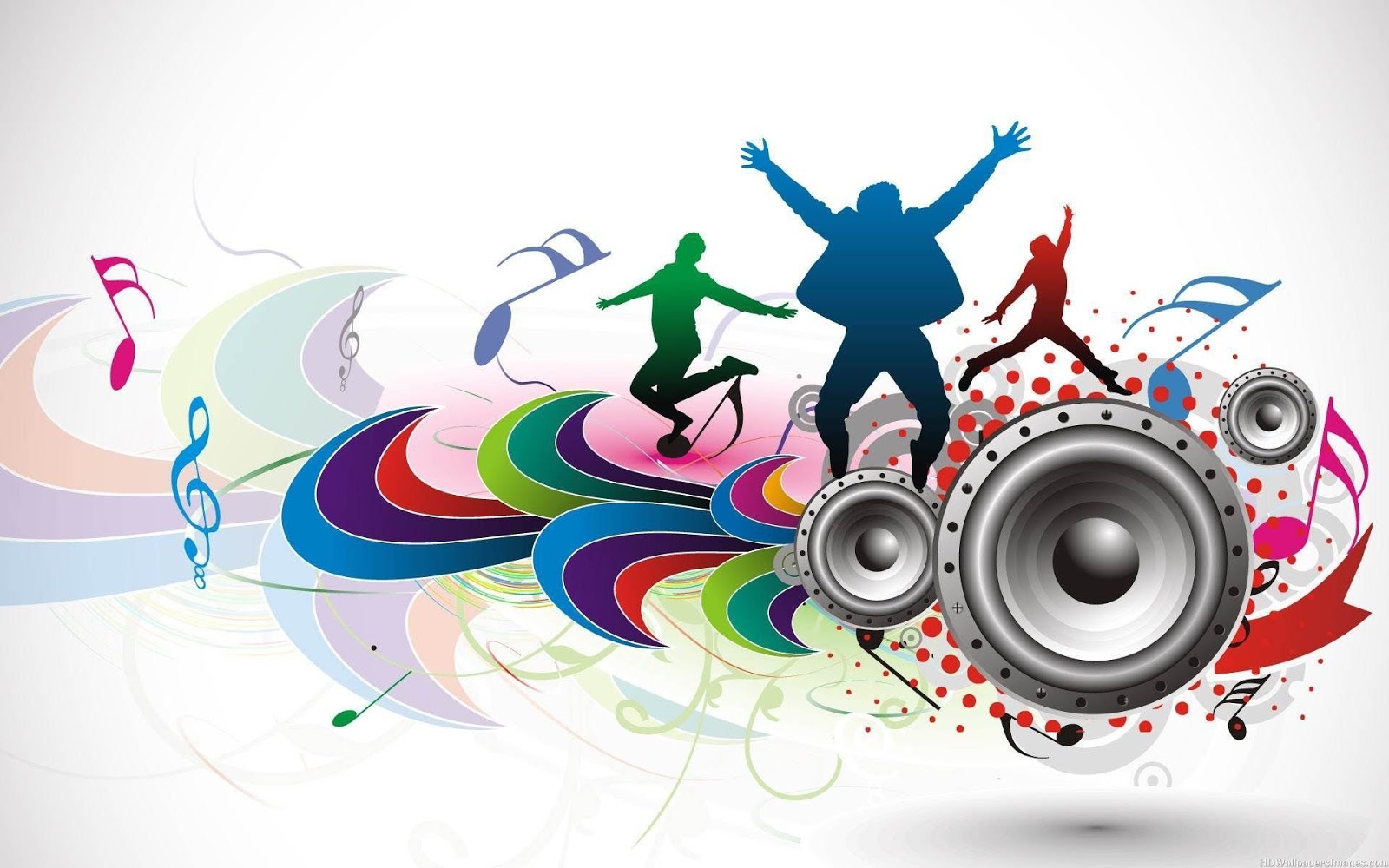 Tài năng tỏa sáng
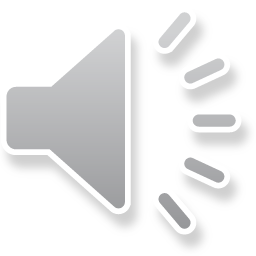 Hoạt động 2:
 Nghe hát “ Gia đình nhỏ,hạnh phúc to”
Sáng tác: Nguyễn Văn Chung
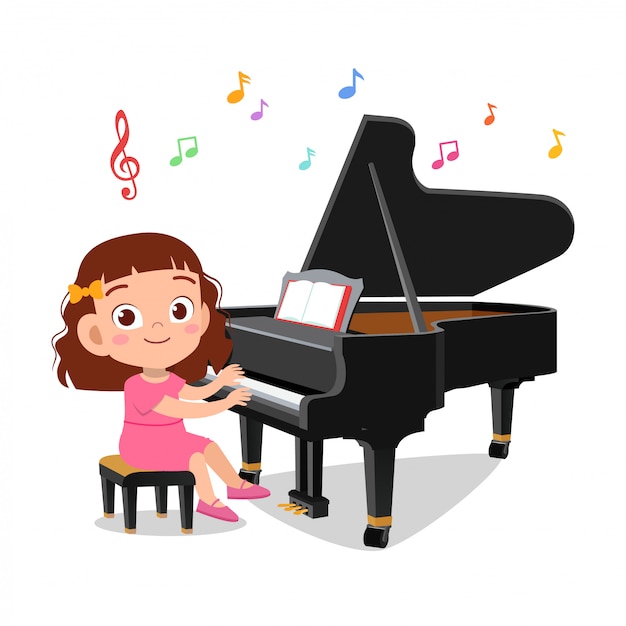 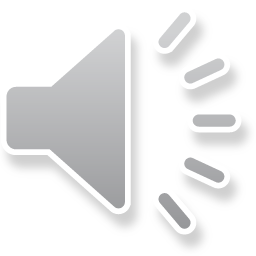 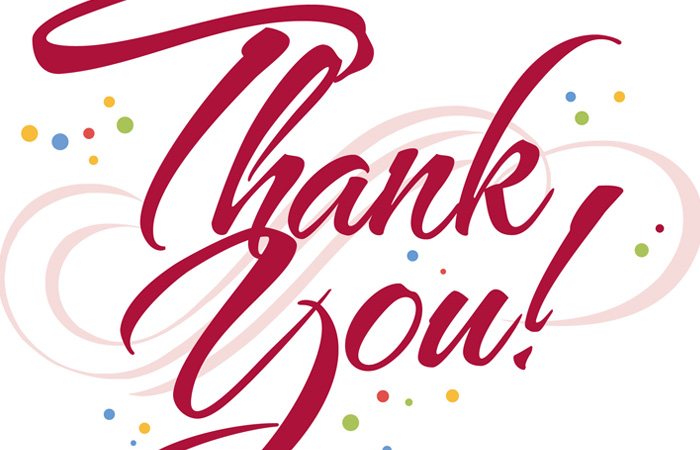